Professional Teaching Standards
James Keevy, 4 May 2018
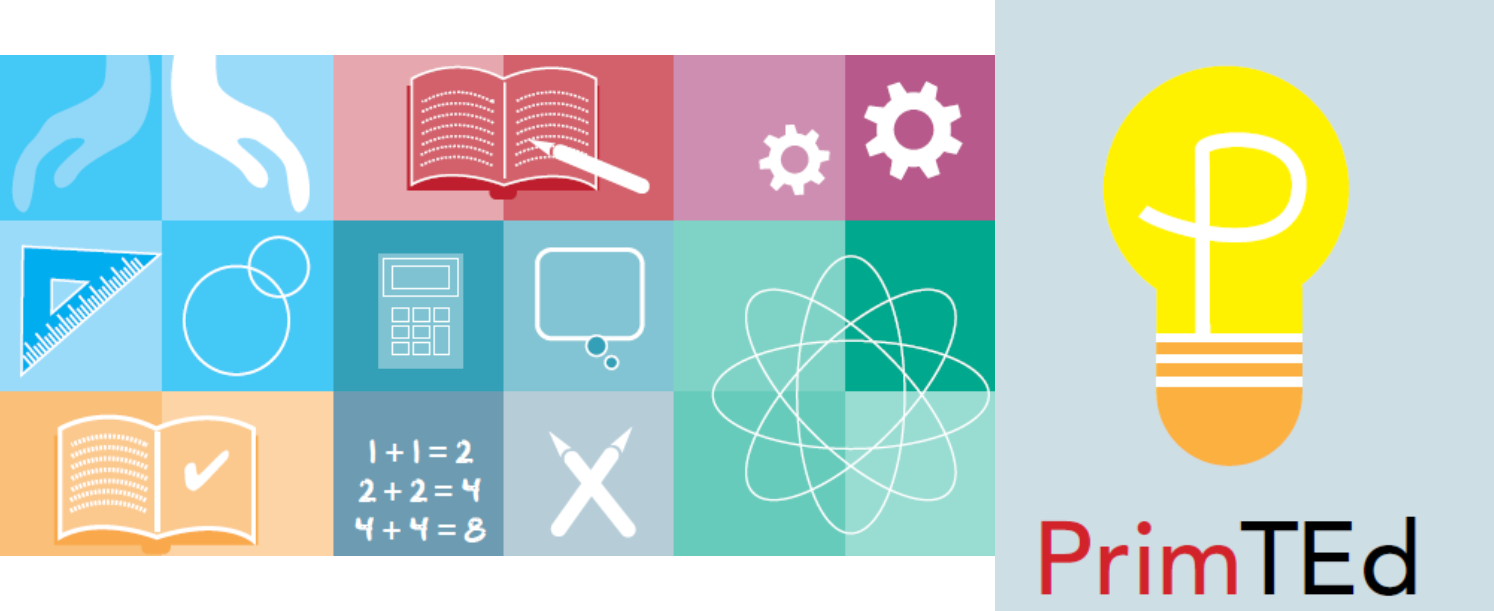 1
process
Technical
April 2019
May 2017
Political
1
2
3
4
5
6
7
National Launch
Specialisation and Practitioner Consultations
Public Consultation Process & Gazetting
SDWG with Working Group
National Advisory Group
Fieldtesting
DRAFT 0
Formal
Advocacy
December 2016
2
inter- dependency
Broad Metrics (SDGs, SADC, AU)
Professional Teaching Standards
Knowledge and Practice Standards (PrimTEd)
Minimum Requirements for Employment - MRTEQ
Performance Standards (IQMS)
3
logic
Taylor 2017
4
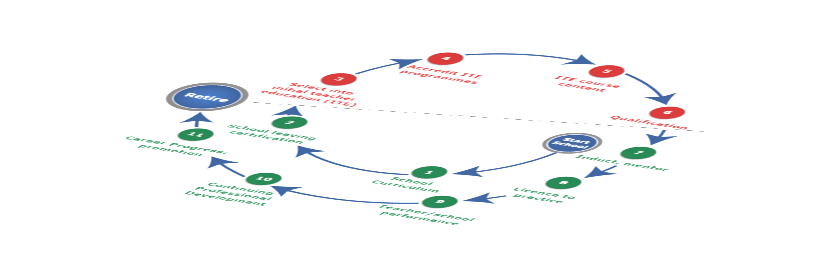 4
3
6
5
11
8
7
2
10
1
9
High level, “lighthouse” purpose
More generic, usually developed as a guiding framework
Some level of specificity
Highly detailed, often using the typical SAQA format
3
Advanced professional
5
2
COMPETENCE
Proficient
4
1
Basic competence
Highly experienced
Initial
Mid-career
EXPERIENCE
Not yet achieving competence
Adapted from Rusznyak, 2017
6
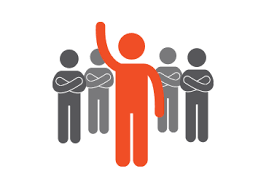 Professionalism and  accountability improve teaching quality
The heart of professionalism
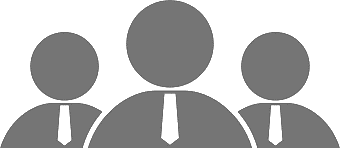 Professionalism
Accountability
Professional Teaching Standards are an important tool through which values, professionalism and accountability can be defined and upheld
the heart of
Values are an essential component of a professional culture and commitment
Values influence ‘powerful’ and professional accountability
professionalism
Values-based teaching and conduct
Hofmeyr 2017
7
United States: very strong focus on electronic assessment system managed by an external and independent agency (Pearson/Stanford); types of assessments include: (1) subject content with PCK; (2) general; (3) professional standards
thinking about assessment
Australia: relies more on assessors combined with electronic portfolios which is a more labour-intensive option
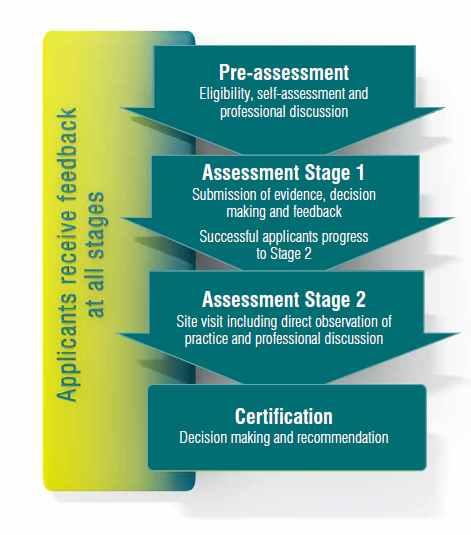 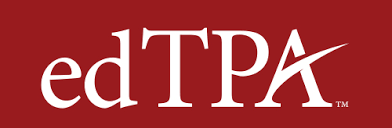 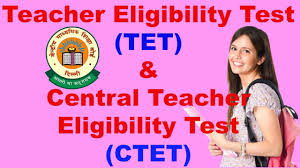 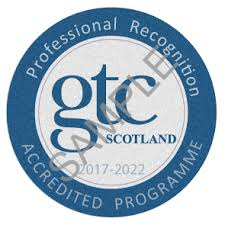 India: The national teacher eligibility test (TET) provides a useful international benchmark with an electronic portal that is being developed
Scotland: well contained system that has rigorous system in place for many years
Reliable, valid, predictable, independent
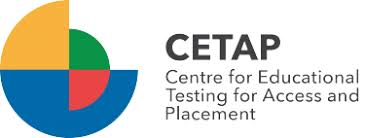 8
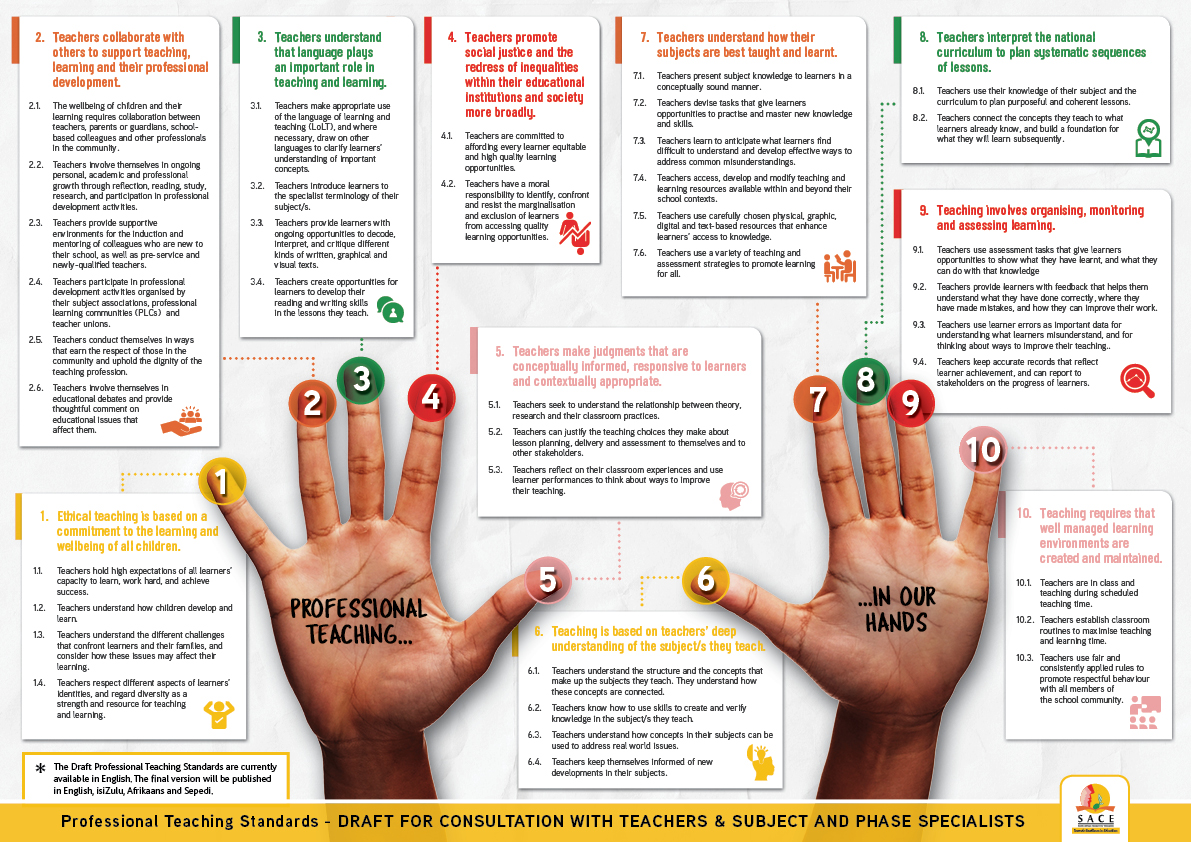 9
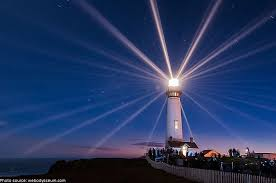 10
some insights gained
Not all standards are equal 
Technical and political processes are necessary
There is an interdependency between different standards in the cycle of schooling
There is an interrelationality between values, accountability and professionalism 
We need to cater for a range of competencies and experience
Assessment is going to key
The process takes longer than planned
PrimTEd
4 May 2018
11